fotografie
Hoe maak je een mooie foto?
Bewust klikken
Bepaal je hoofdonderwerp
Waar komt het licht vandaan
Geen afleidende details
Ga stevig staan en druk rustig af
Geen vinger voor de lens….
standpunt
Ooghoogte 
Laag standpunt (kikvorsperspectief)
Hoog standpunt (vogelvluchtperspectief)
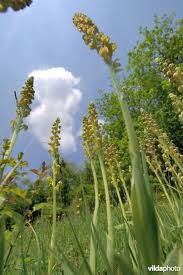 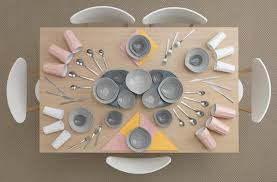 Compositie
Liggend kader = horizontale compositie
Staand kader = verticale compositie
Overall compositie
Perspectief
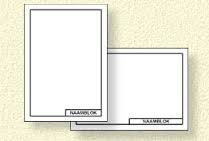 Liggend kader
Staand kader
Overall compositie
Perspectief
Close up
Gulden snede
Op ooghoogte
hoog standpunt
Licht en schaduw
Achtergrond
Kleur
Lijnen, stippen, vlakken
Rommelig 
Strak
Let eens op spiegeling en schaduw
Probeer details in je kopje terug te laten komen in de achtergrond